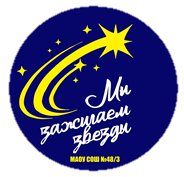 Взаимодействие МАОУ СОШ №48 города Тюмени с другими организациями социальной сферы2022-2023 учебный год
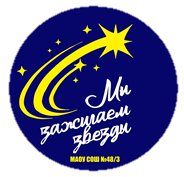 Социальные партнеры
ФГБОУ ВО ТО «Тюменский индустриальный университет» 
ГАПОУ ТО «Тюменский колледж транспортных технологий и сервиса»
ГАПОУ ТО «Тюменский техникум индустрии и городского хозяйства»
ГАПОУ ТО «Тюменский техникум индустрии и питания, коммерции и сервиса» 
МАУ ДО ДМЦ «Алый парус»
ГАУ ДО ТО «Дворец творчества и спорта «Пионер»
ГАУК ТО «Тюменская областная научная библиотека имени Д.М. Менделеева» 
ГАУК ТО «Тюменское музейно-просветительское объединение»
МАУ СШ №1 города Тюмени
МАУ СШ №2 города Тюмени
МАУ СШ №3 города Тюмени
МАУ ДО ДЮСШ «Водник»
МАУ ДО ЦВР «Дзержинец»
ЧОУ ДО «Еврошкола».
 Филиалы № 11, 12 Детской библиотеки МАУК «ЦГБС» 
  МАУ ДО ЦРТДиЮ «Грант»
2
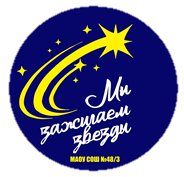 ФГБОУ ВО ТО «Тюменский индустриальный университет»
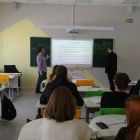 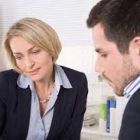 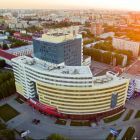 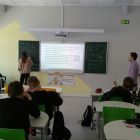 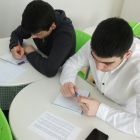 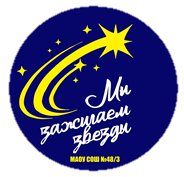 ГАПОУ ТО «Тюменский колледж транспортных технологий и сервиса»
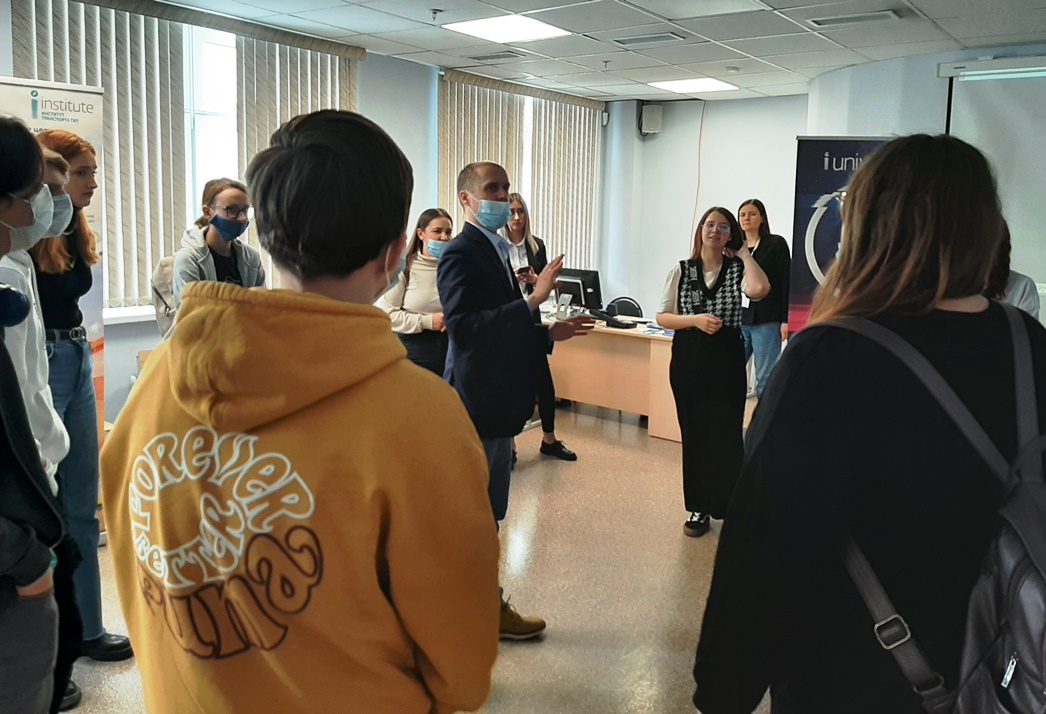 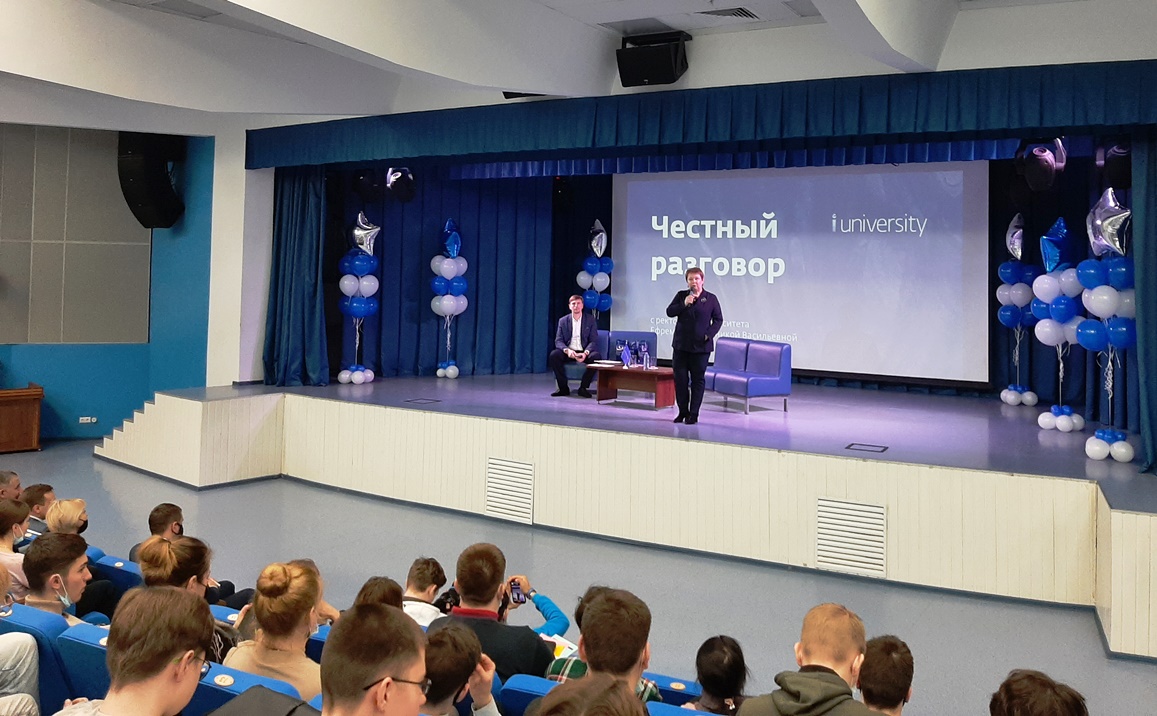 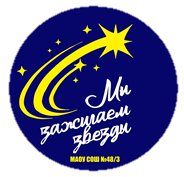 ГАПОУ ТО «Тюменский техникум индустрии и городского хозяйства»
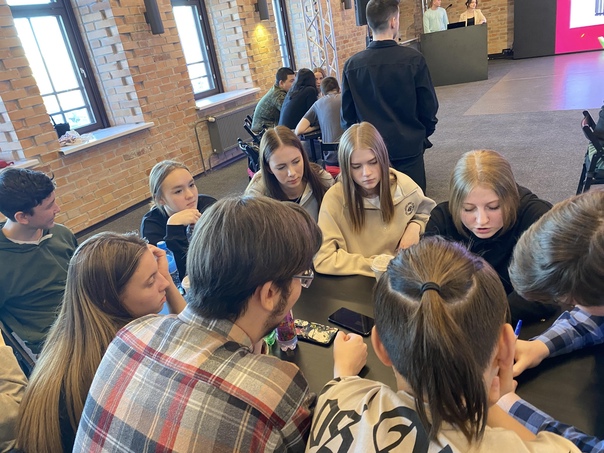 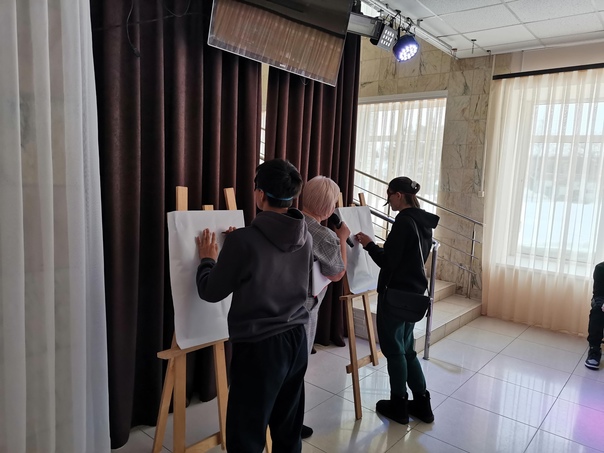 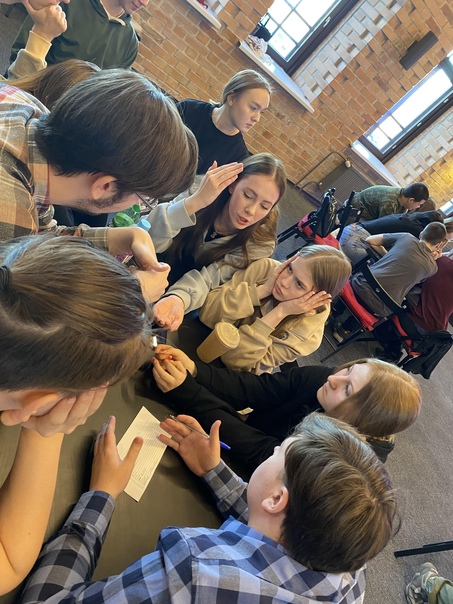 ГАПОУ ТО «Тюменский техникум индустрии и питания, коммерции и сервиса»
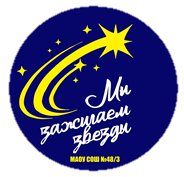 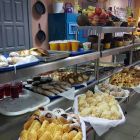 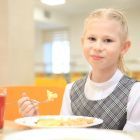 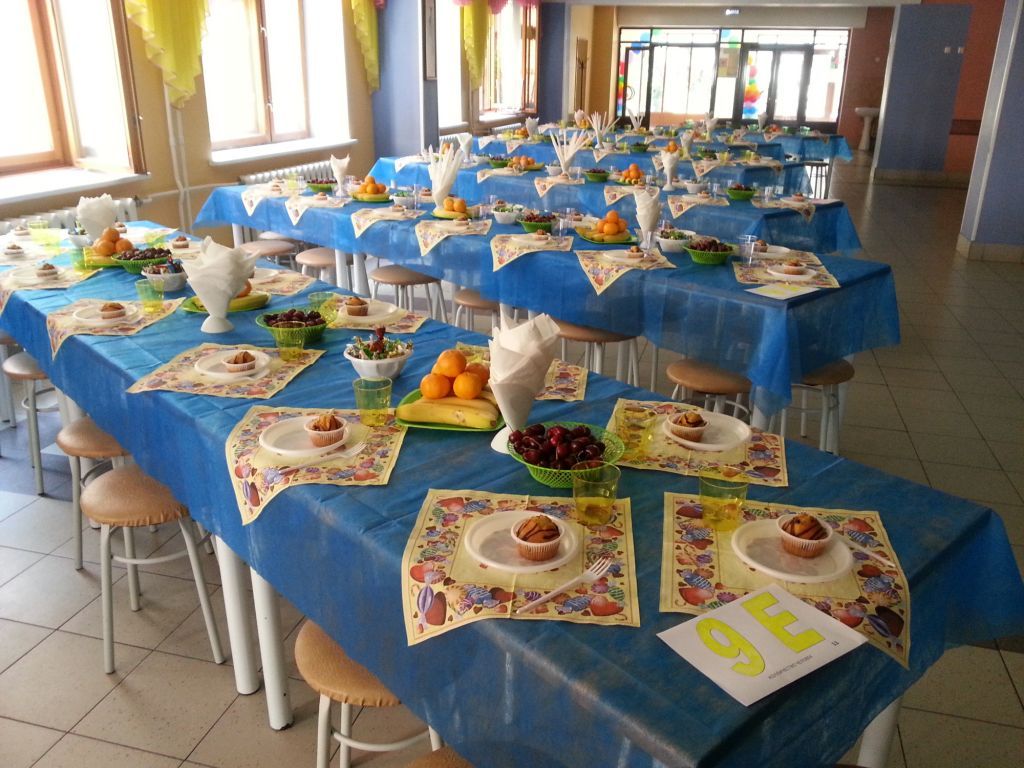 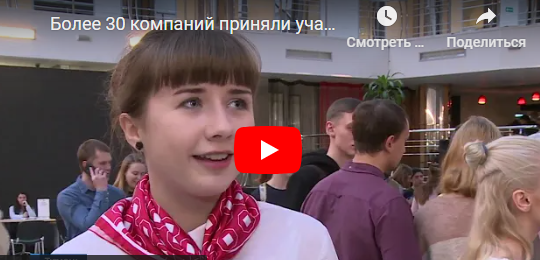 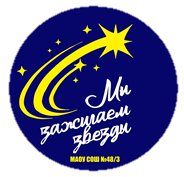 МАУ ДО ДМЦ «Алый парус»
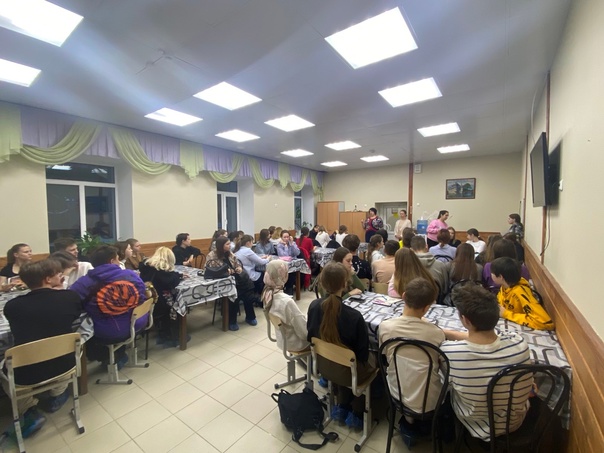 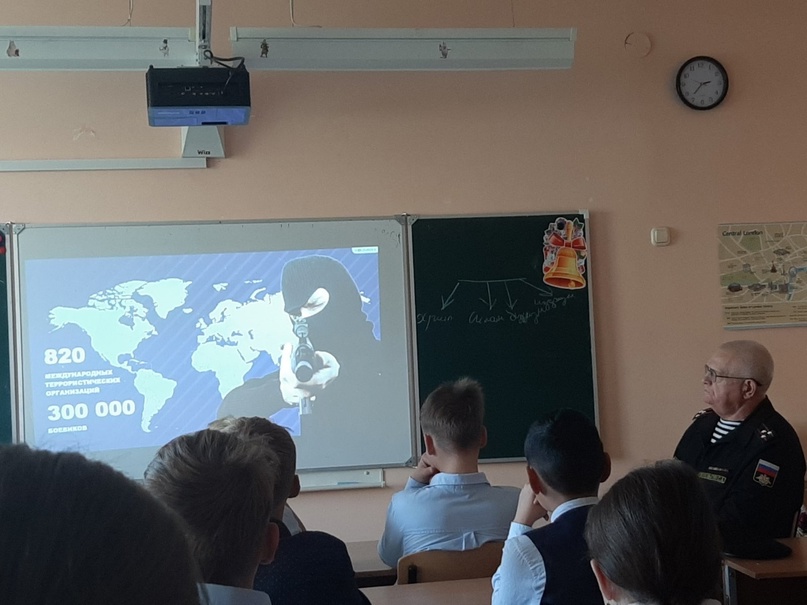 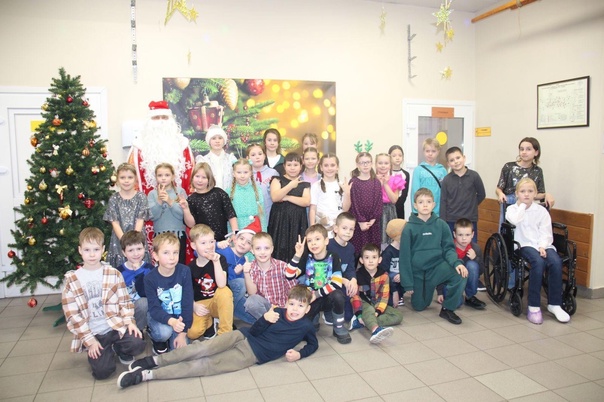 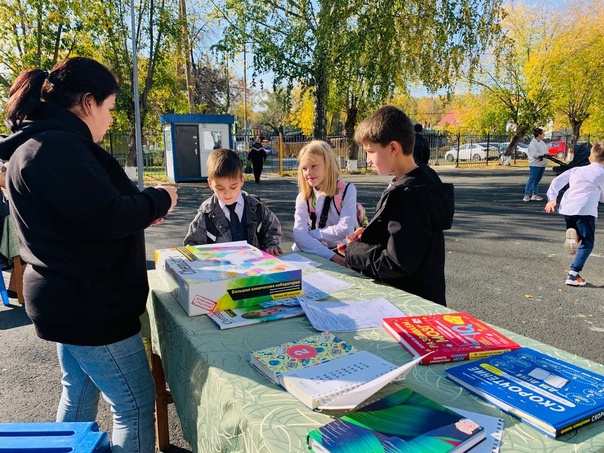 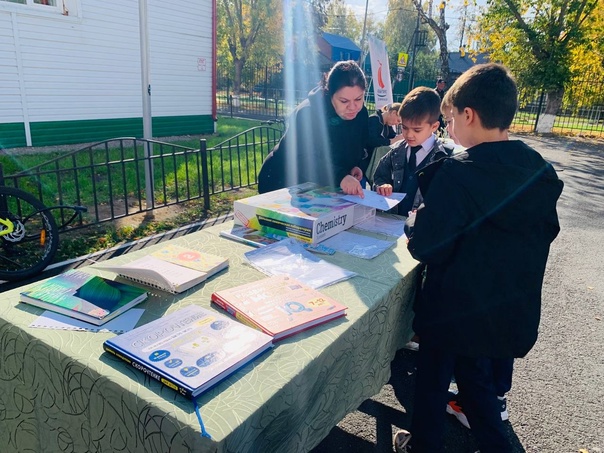 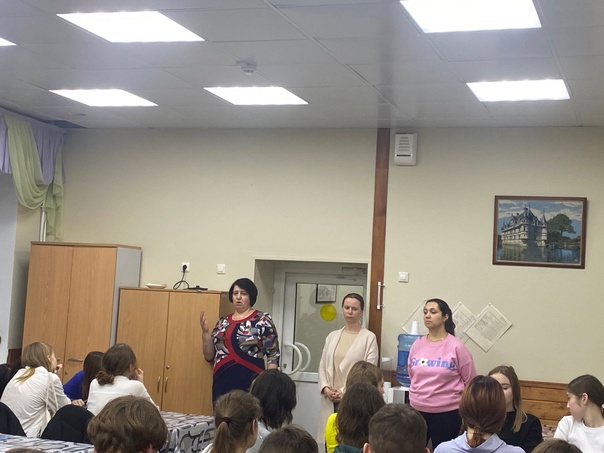 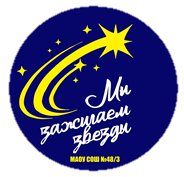 ГАУ ДО ТО «Дворец творчества и спорта «Пионер»
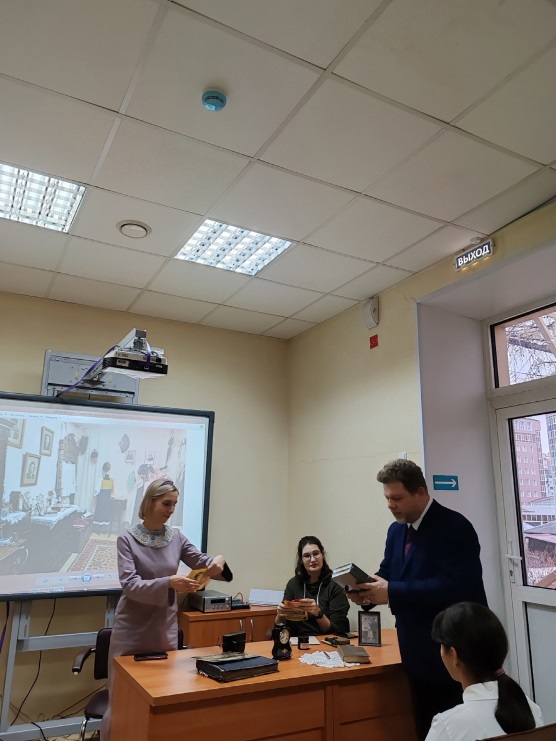 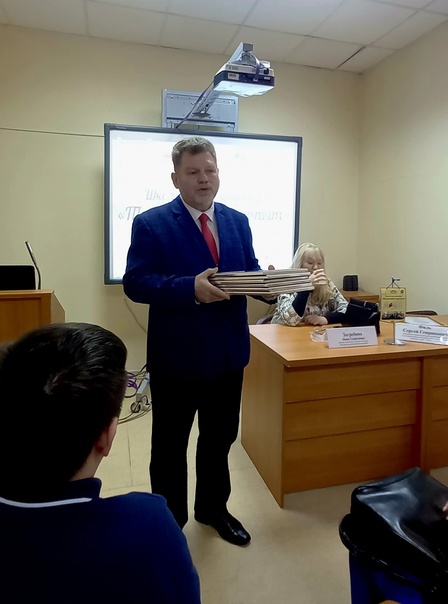 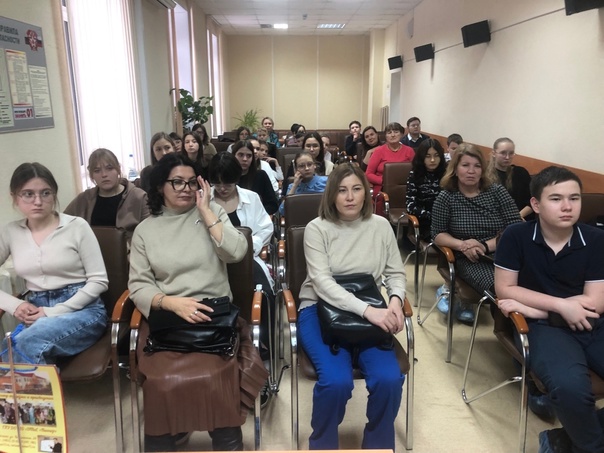 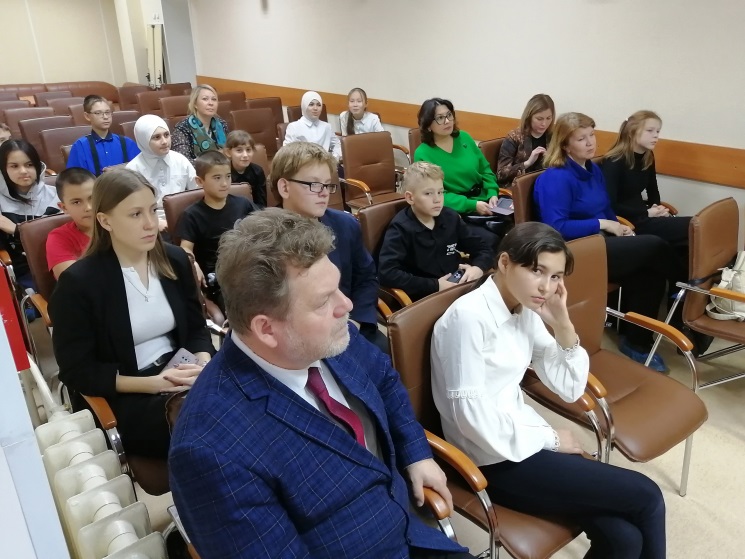 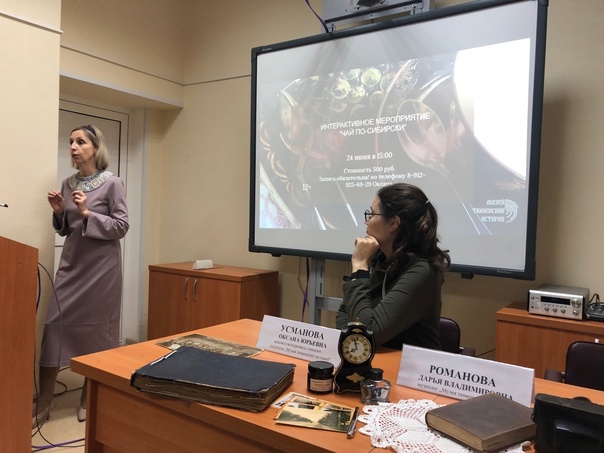 ГАУК ТО «Тюменская областная научная библиотека имени Д.М. Менделеева»
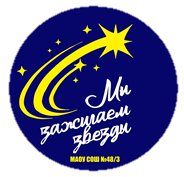 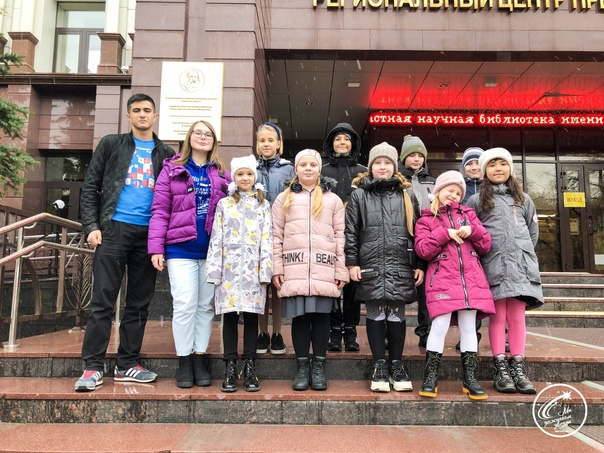 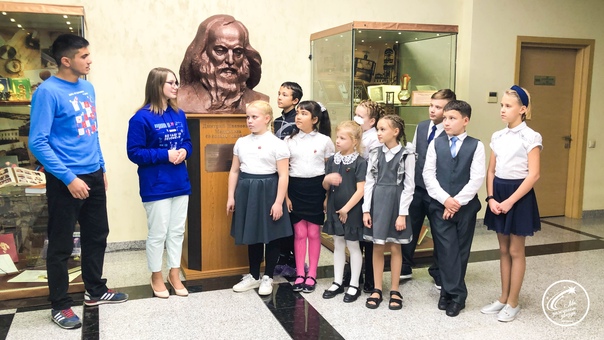 ГАУК ТО «Тюменское музейно-просветительское объединение»
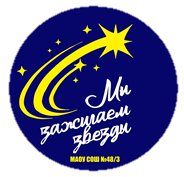 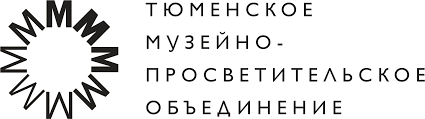 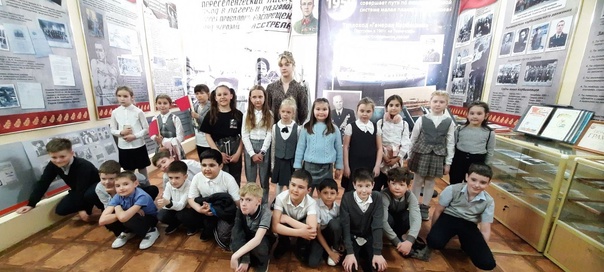 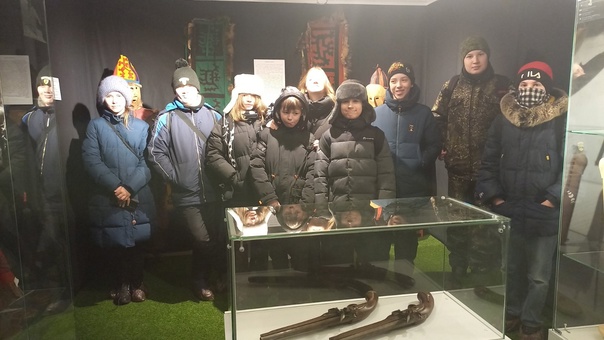 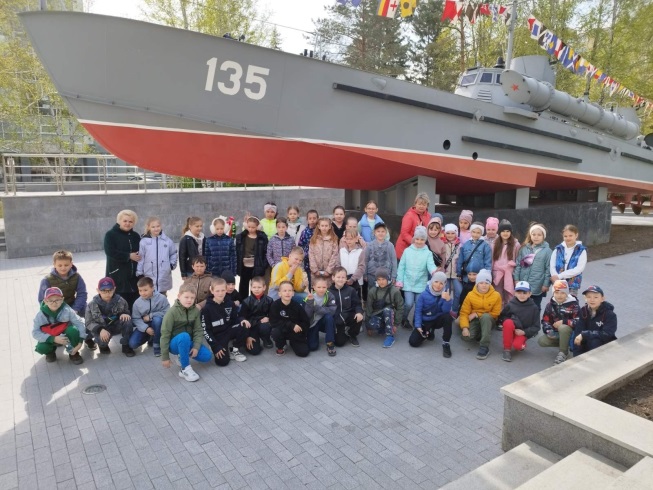 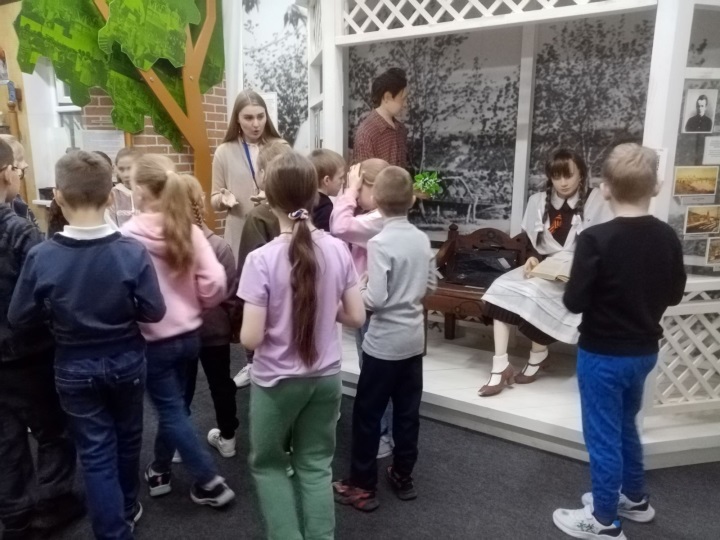 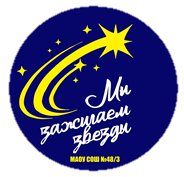 МАУ СШ №1 города Тюмени
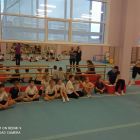 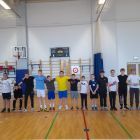 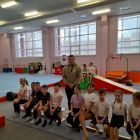 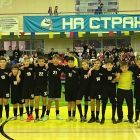 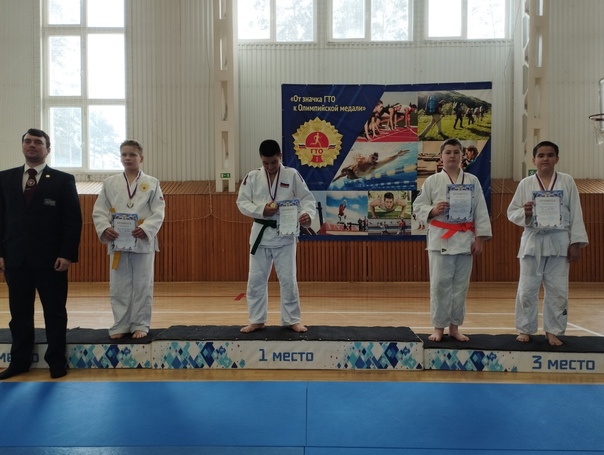 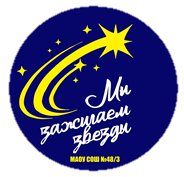 МАУ СШ №2 города Тюмени
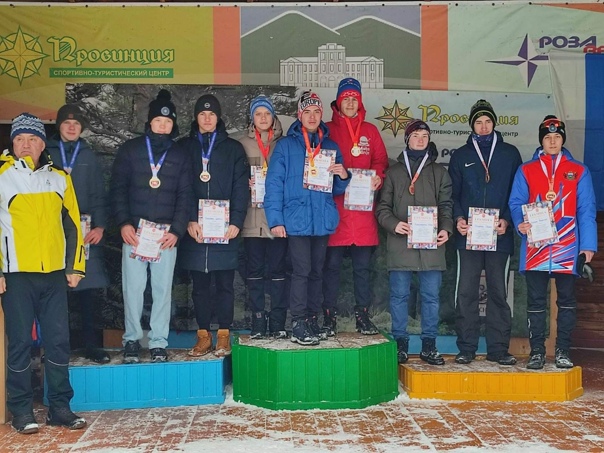 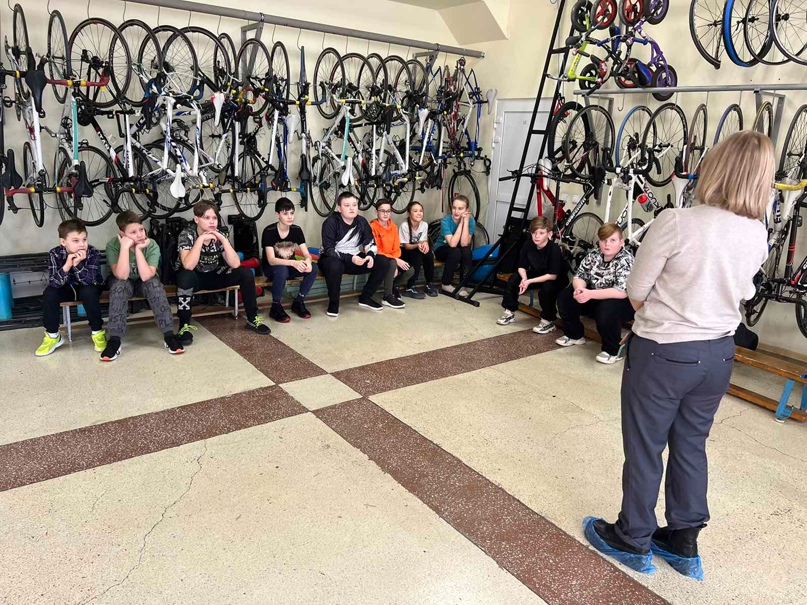 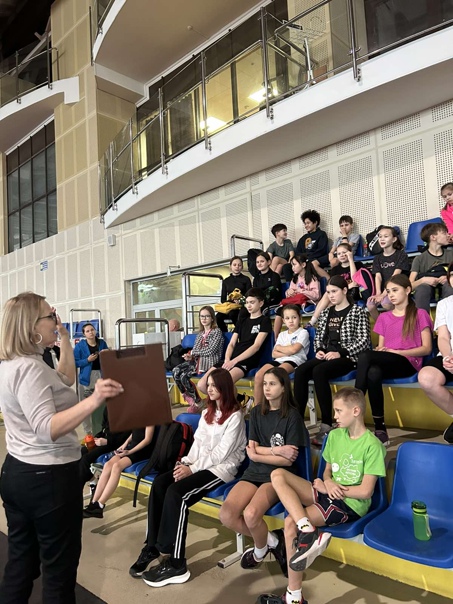 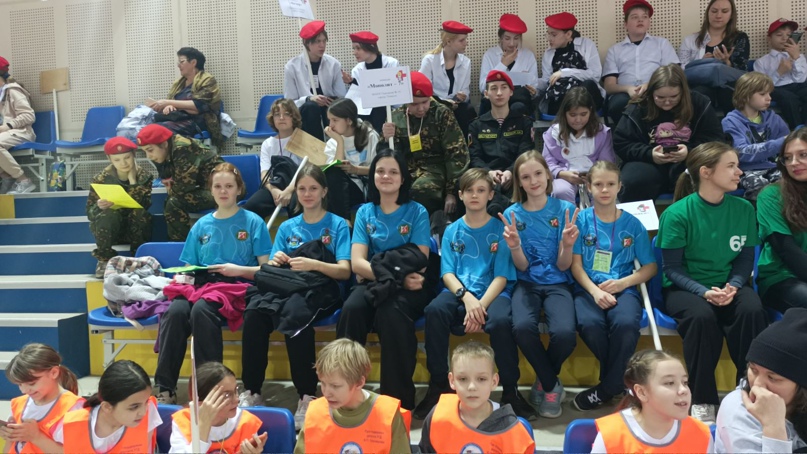 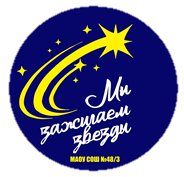 МАУ СШ №3 города Тюмени
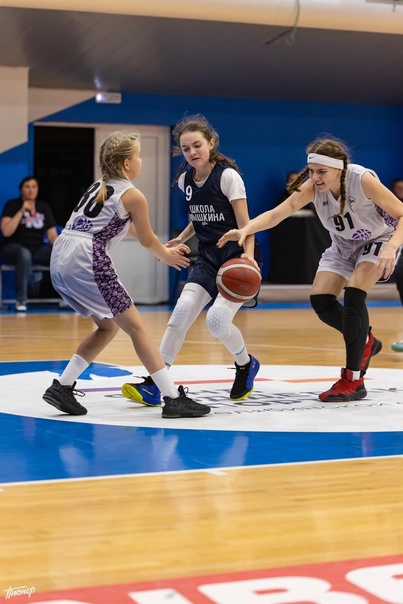 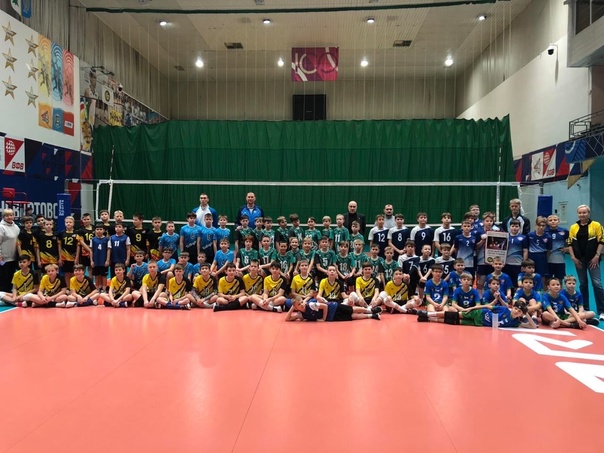 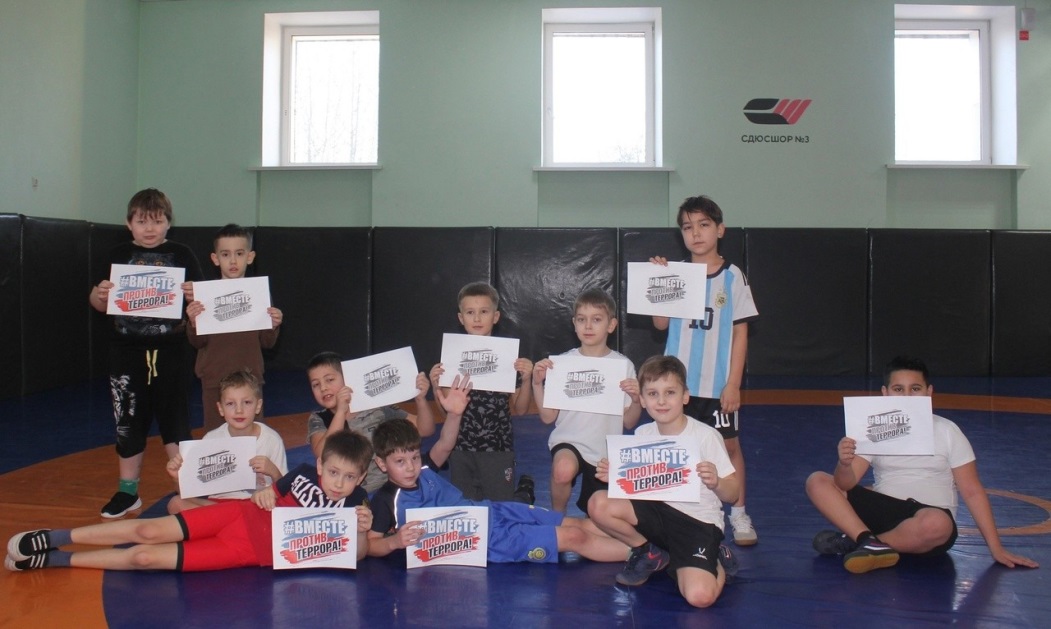 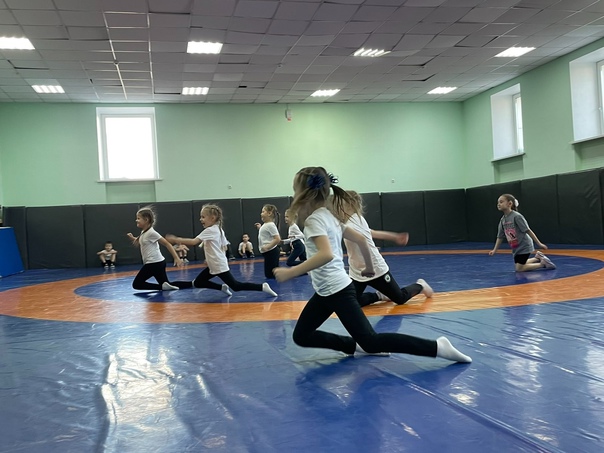 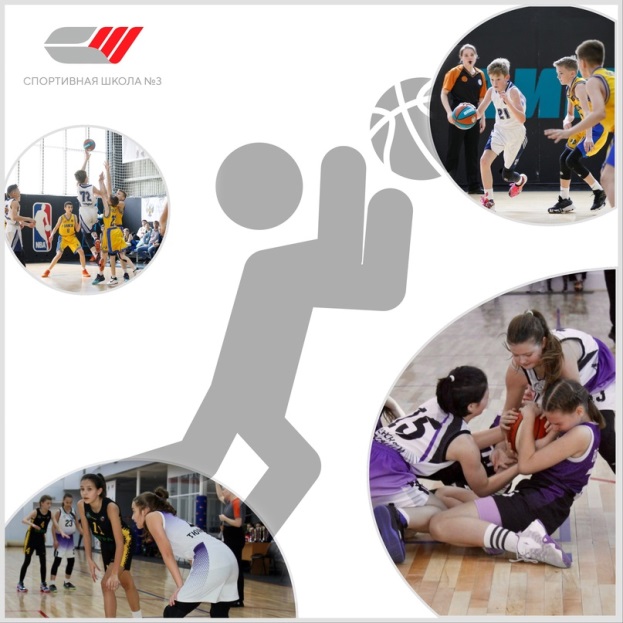 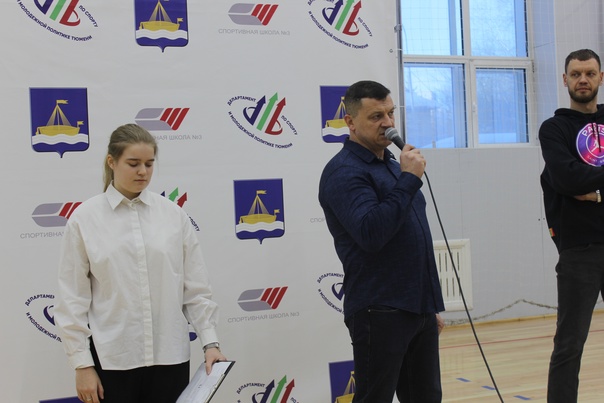 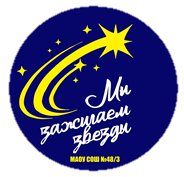 МАУ ДО ДЮСШ «Водник»
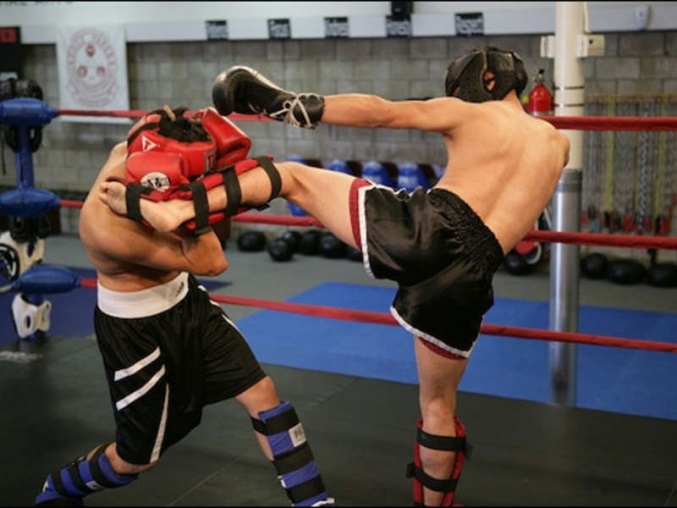 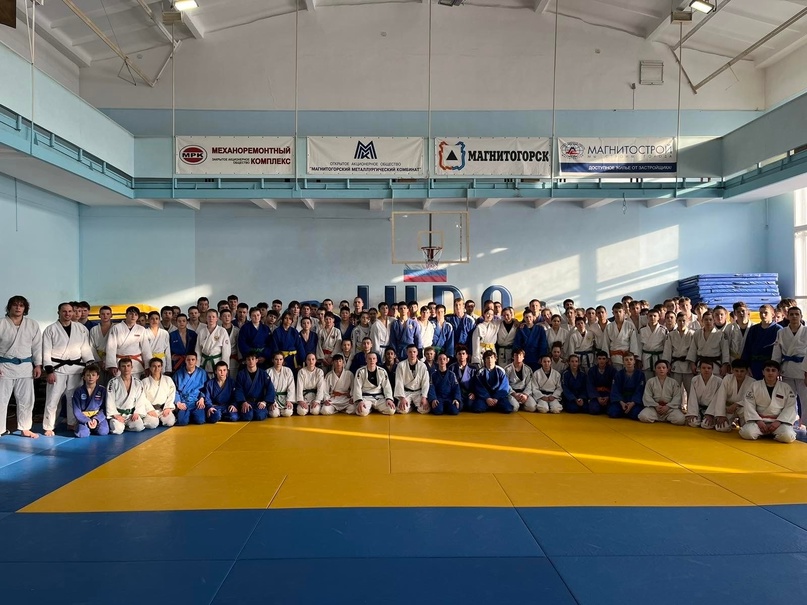 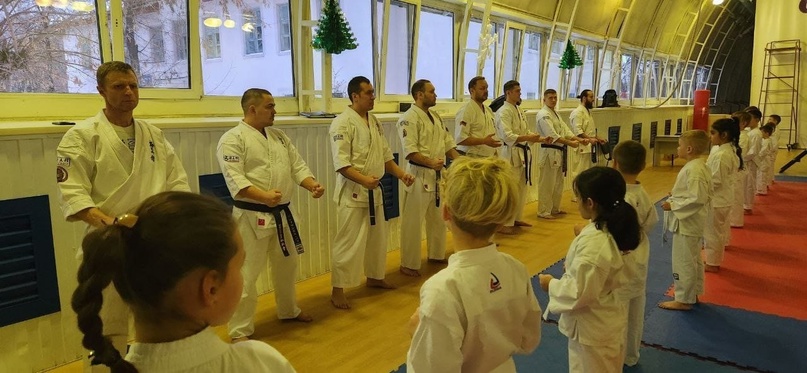 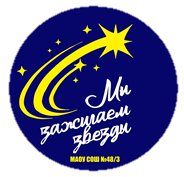 МАУ ДО ЦВР «Дзержинец»
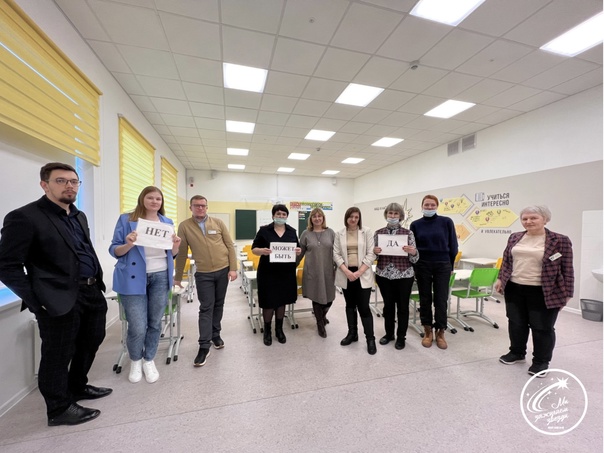 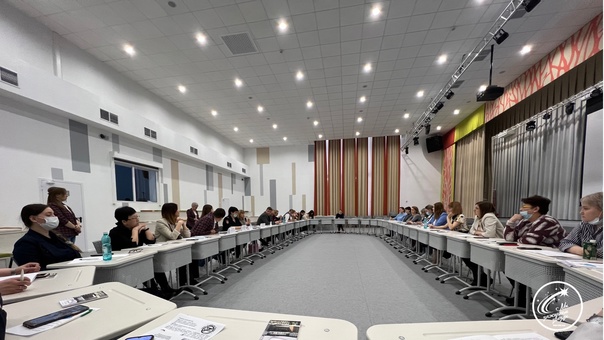 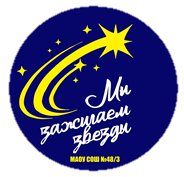 ЧОУ ДО «Еврошкола».
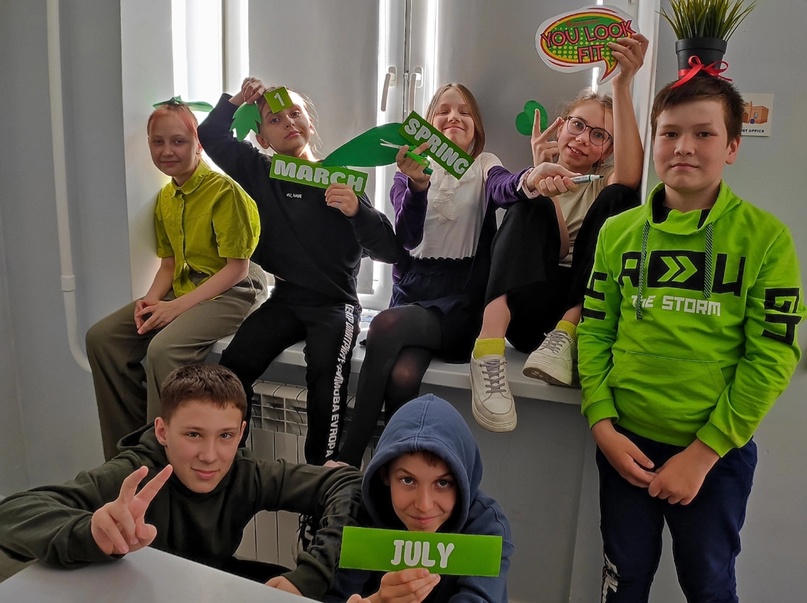 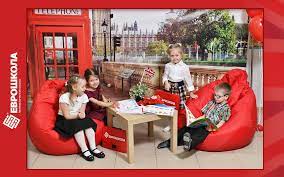 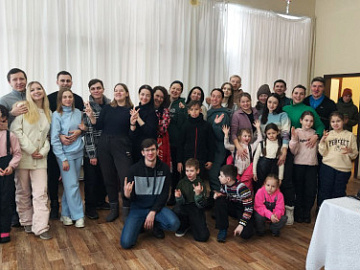 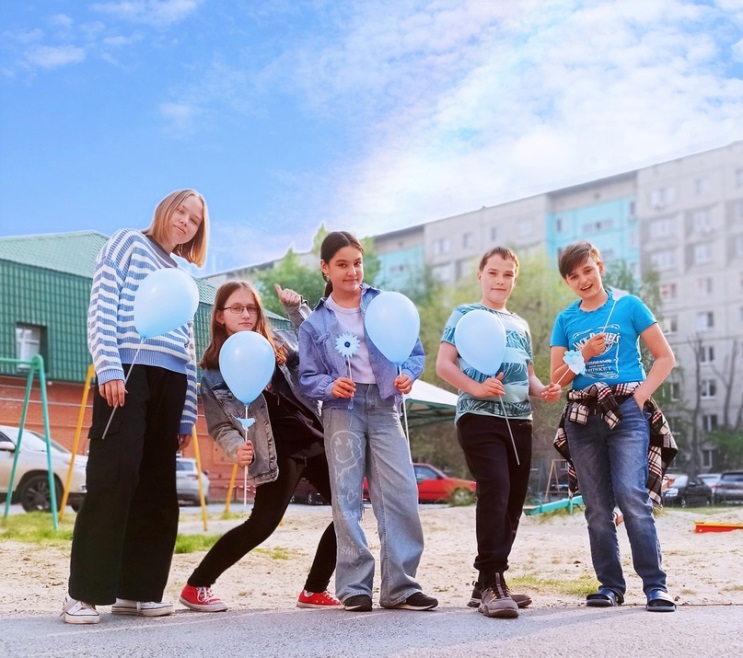 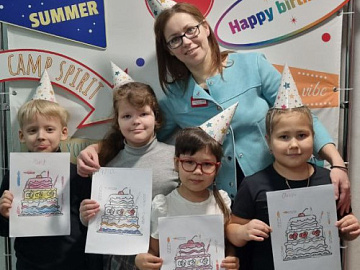 Филиалы № 11, 12 Детской библиотеки МАУК «ЦГБС»
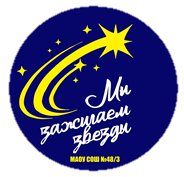 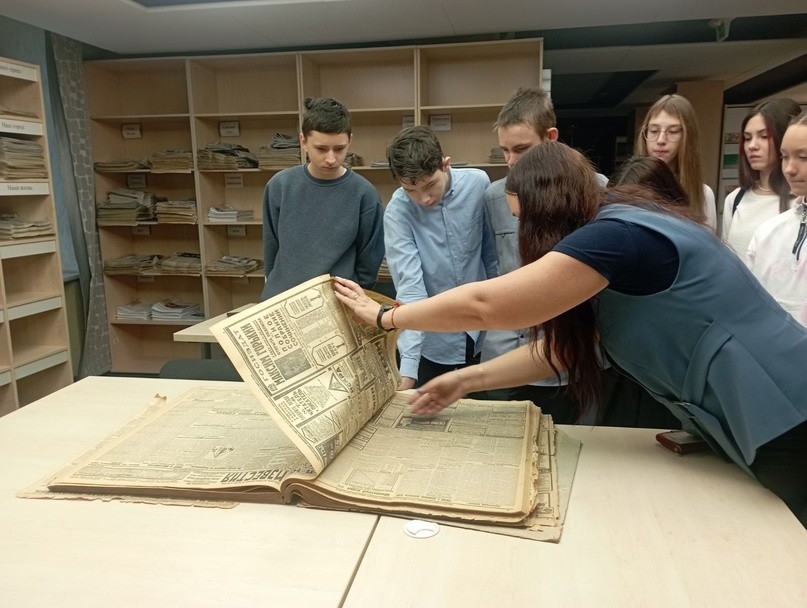 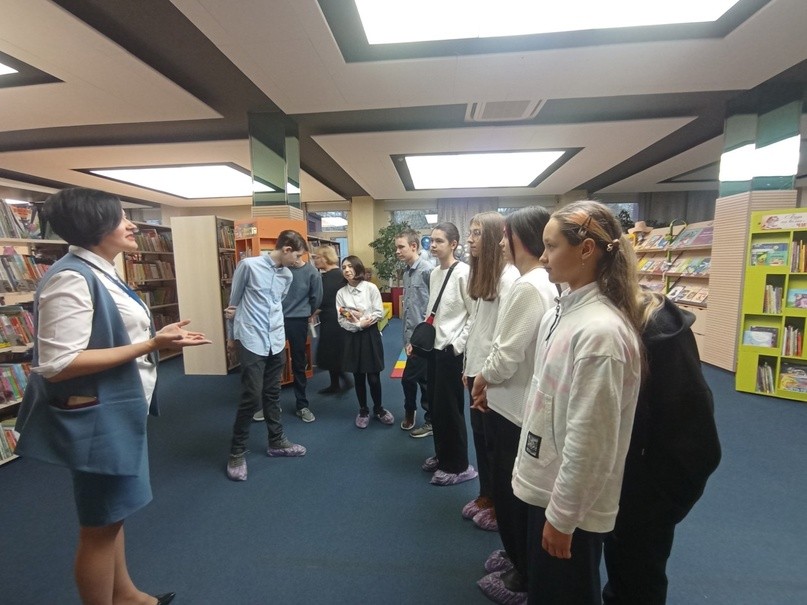 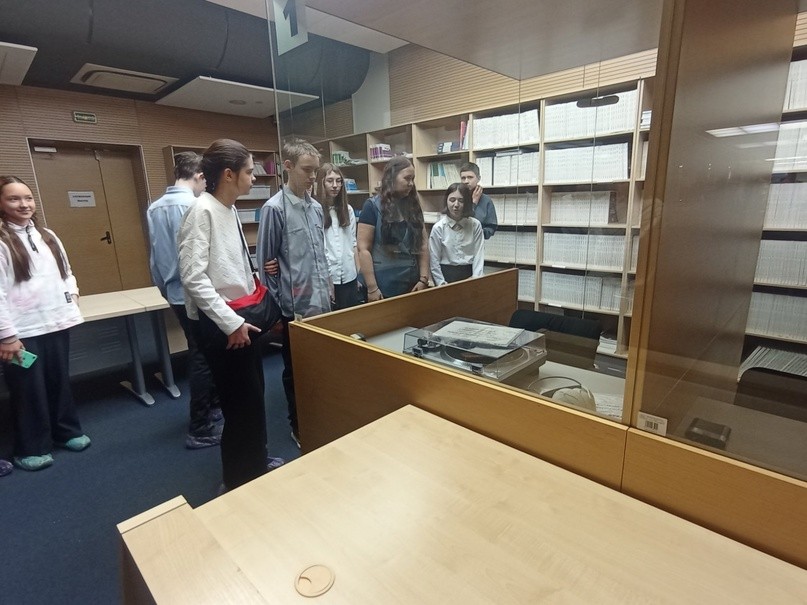 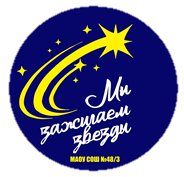 МАУ ДО ЦРТДиЮ «Грант»
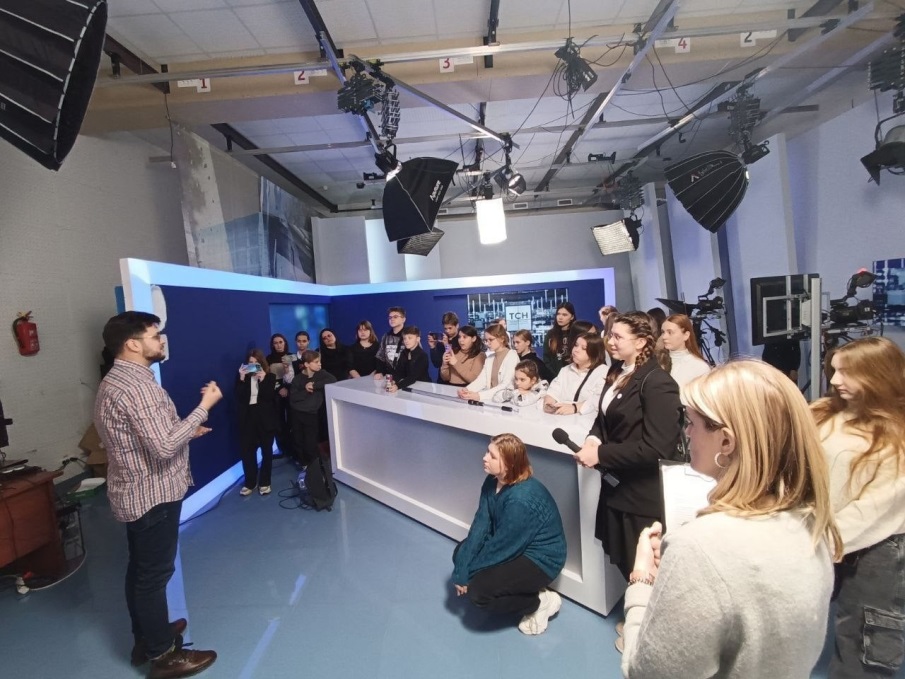 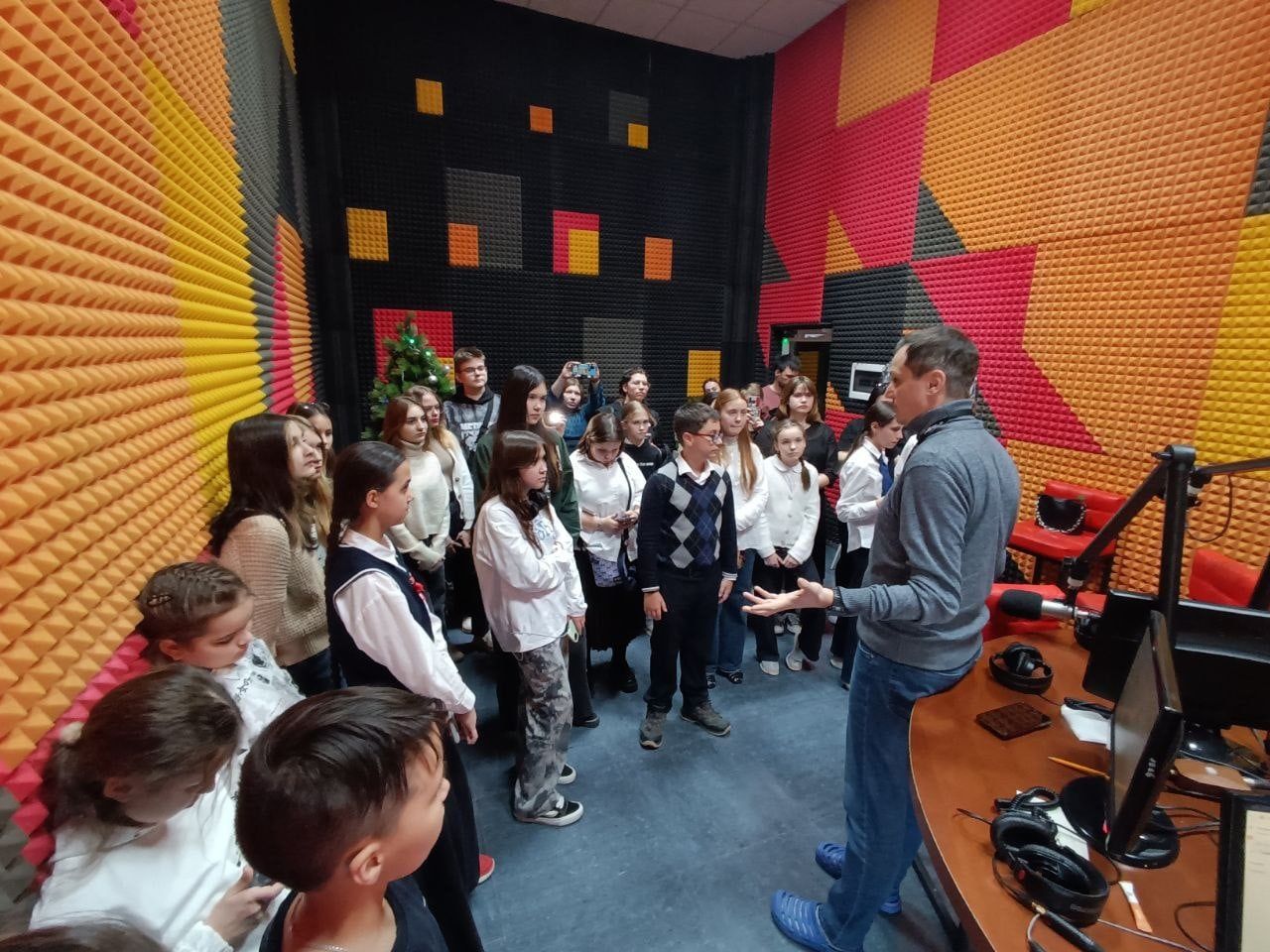 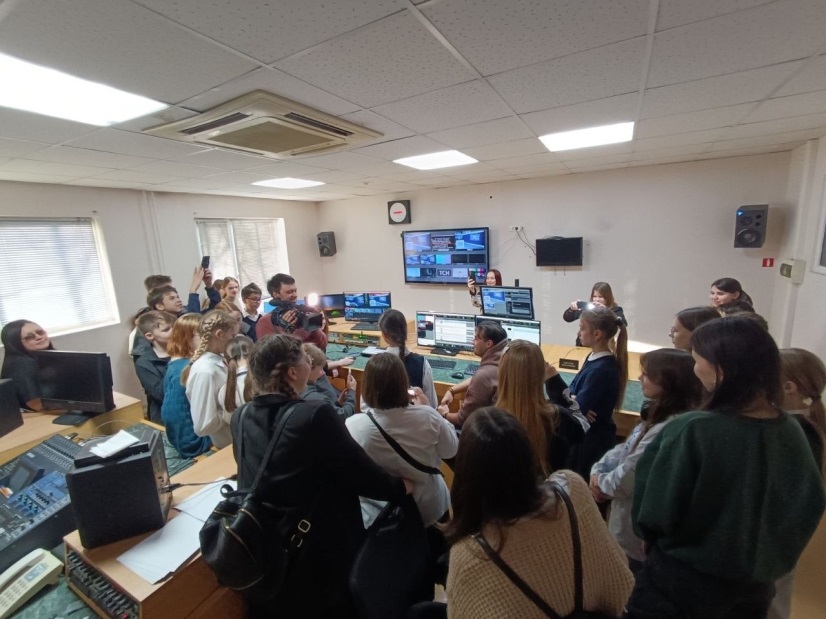 СК «Гагаринский»
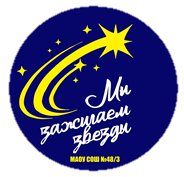 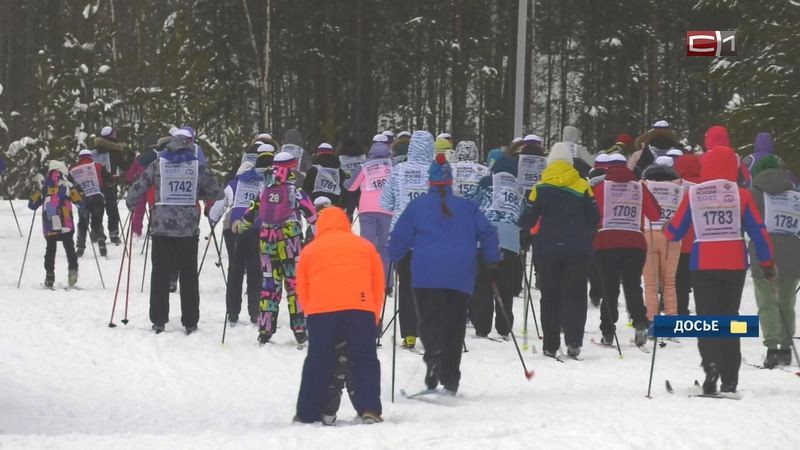 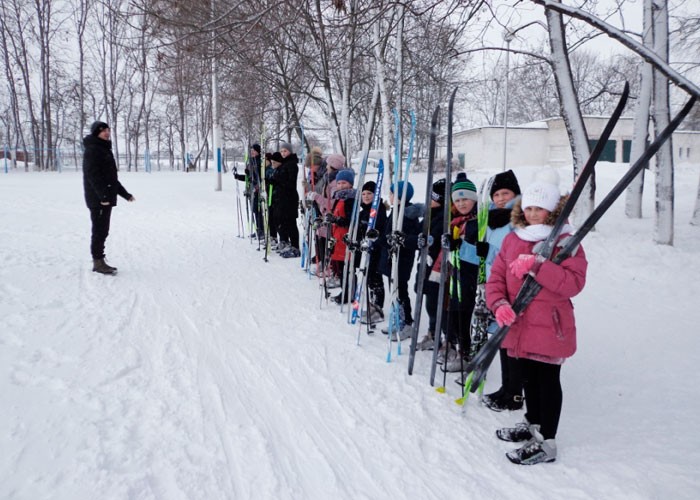 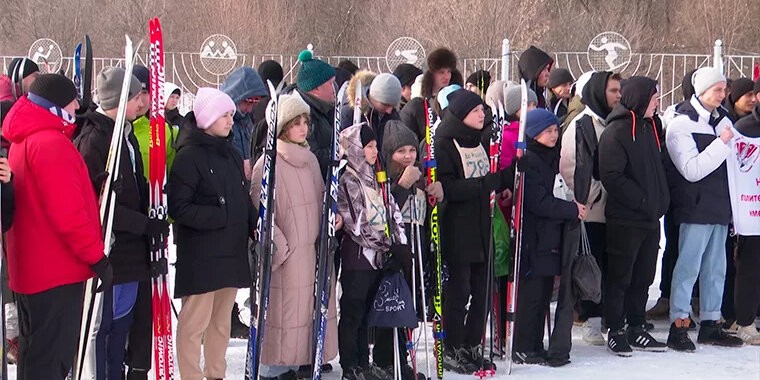 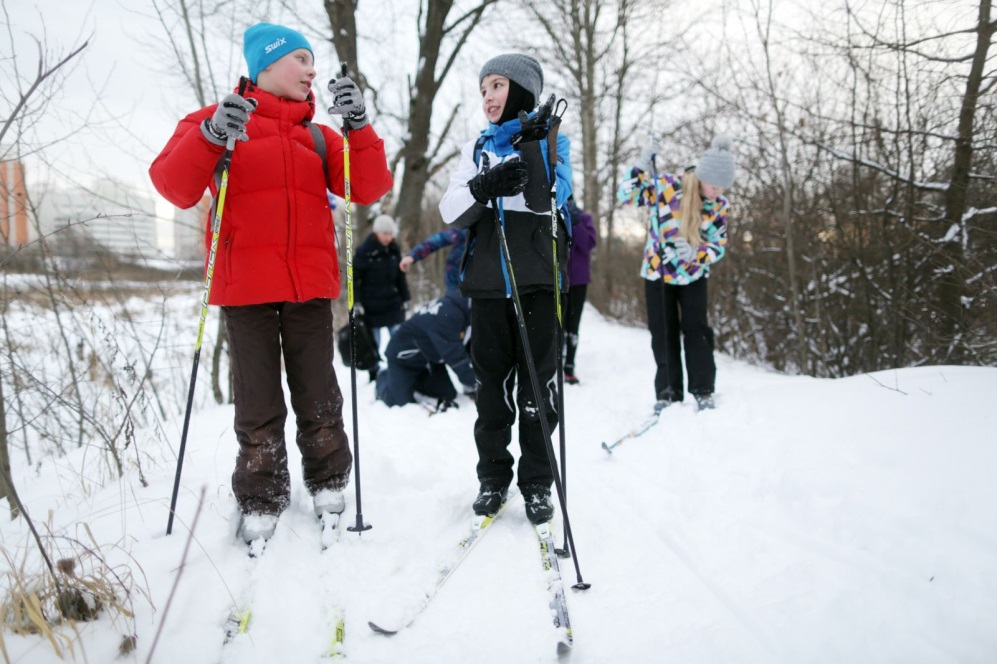 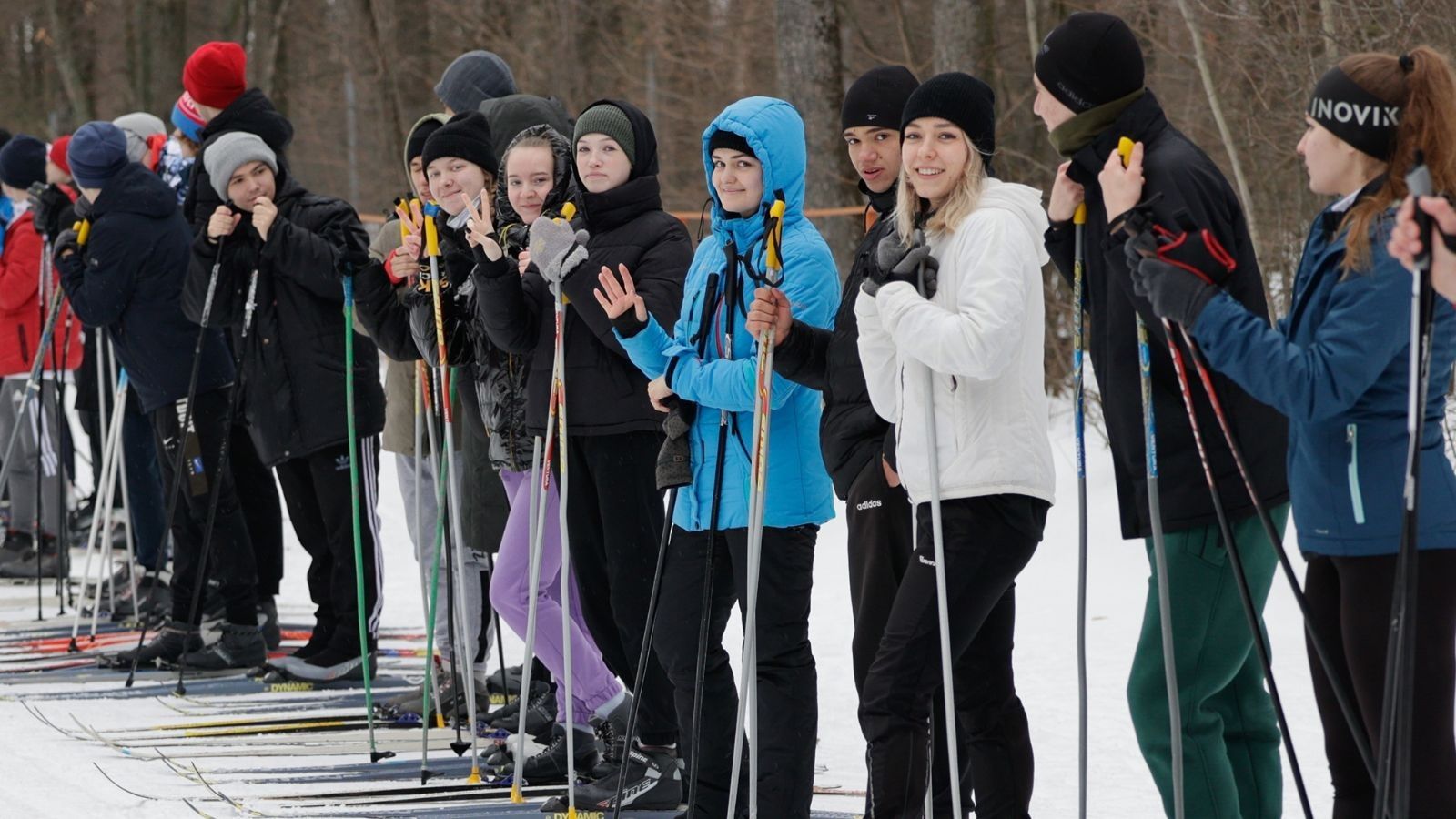 Центр культуры и творчества «Тюмень»
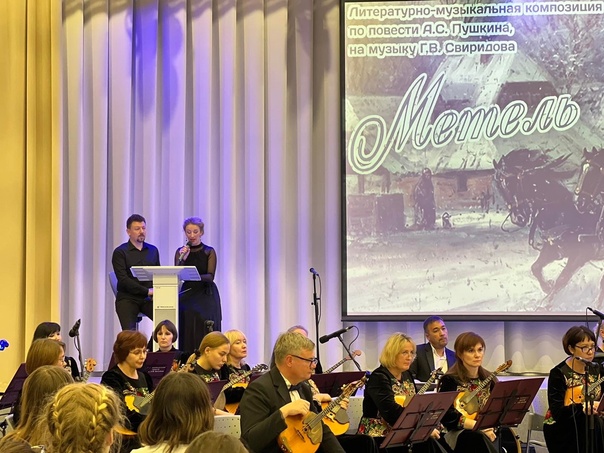 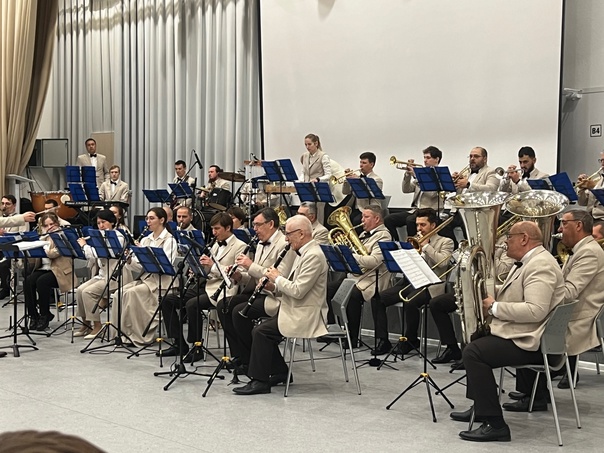 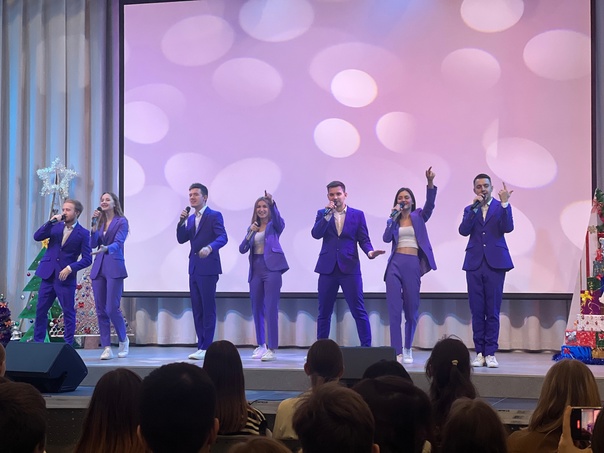 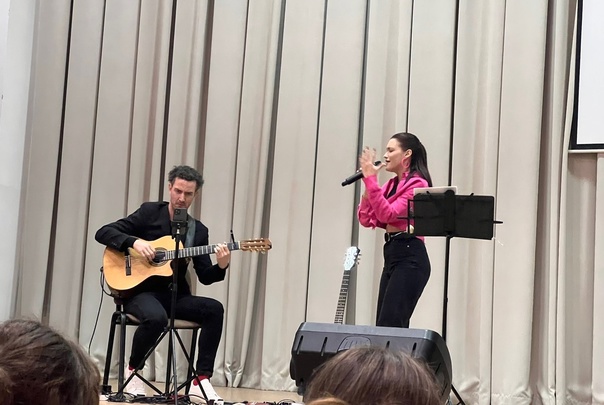 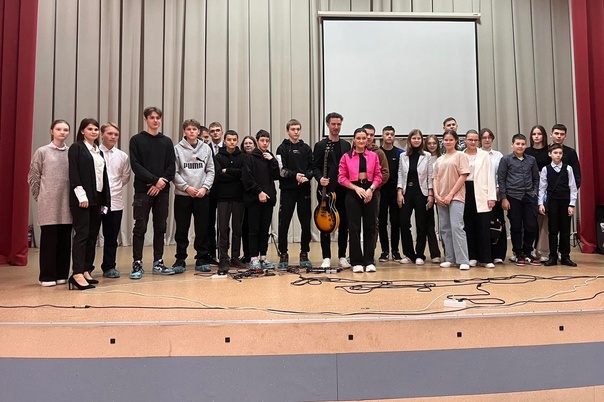 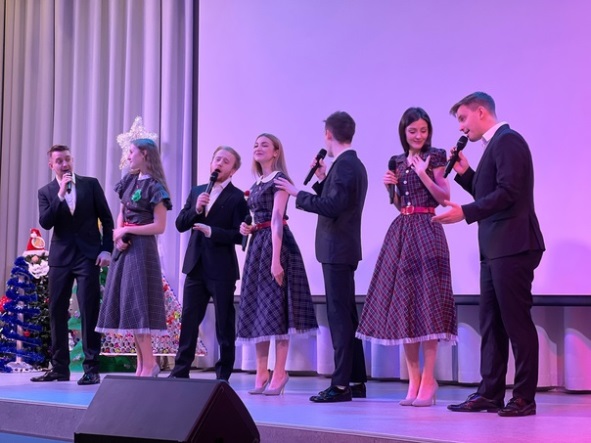 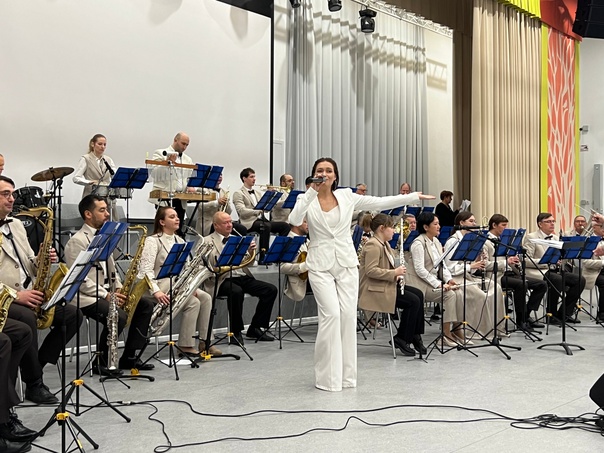